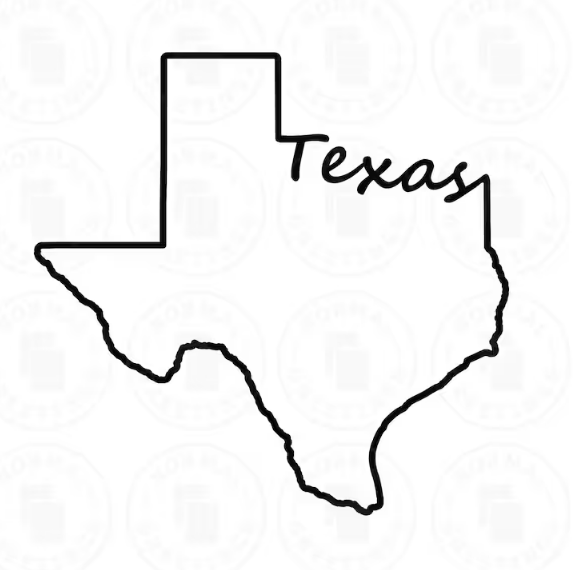 COVID-19 Vaccine & Monkeypox PHFPC Debriefing
The information presented today is based on CDC’s recent guidance and MAY change.
Imelda Garcia, MPH
Associate Commissioner| Laboratory & Infectious Disease Services Division
August 31, 2022
COVID-19 Vaccine Updates
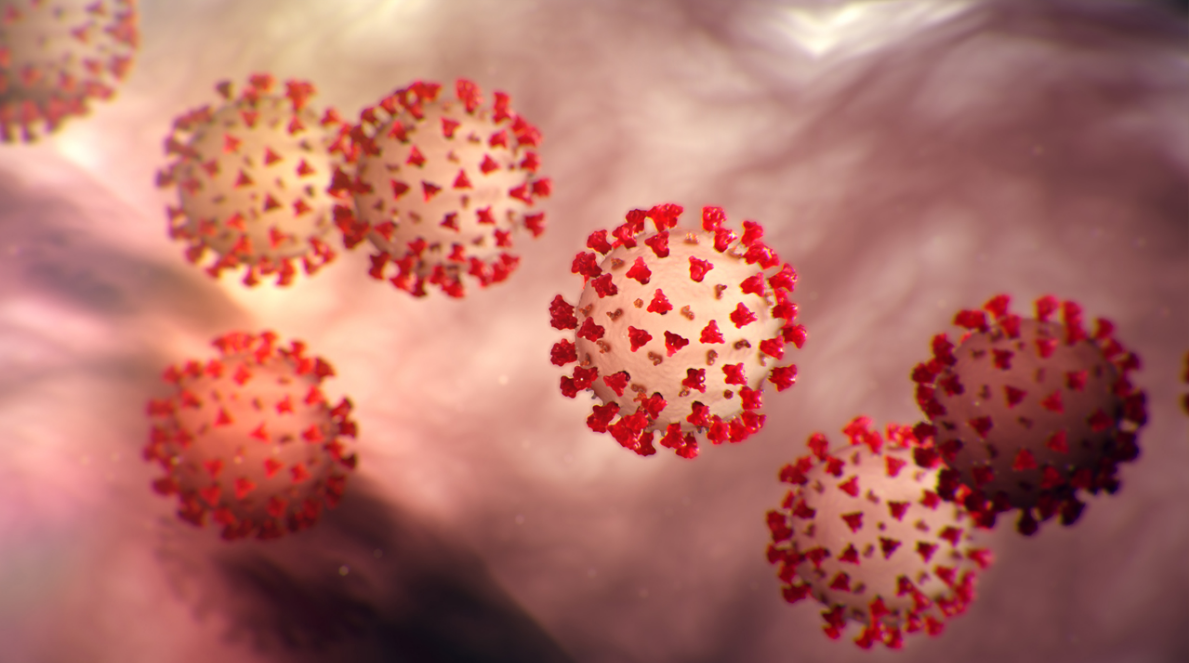 The information presented today is based on CDC’s recent guidance and MAY change.
August 31, 2022
New Bivalent COVID-19 Booster Vaccines(Original + Omicron BA.4/5)
Pfizer Bivalent COVID-19 
Booster Vaccine

Single booster dose (30 mcg)
12 years and older
Grey cap with grey border vial
No dilution
6 doses/vial
Storage and handling identical to the current grey cap vaccine product
Moderna Bivalent COVID-19 Booster Vaccine

Single booster dose (50 mcg)
18 years and older
Blue cap with grey border vial
5 doses/vial
Storage and handling identical to  all current Moderna COVID-19 vaccine products
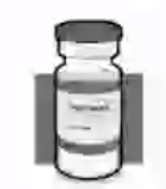 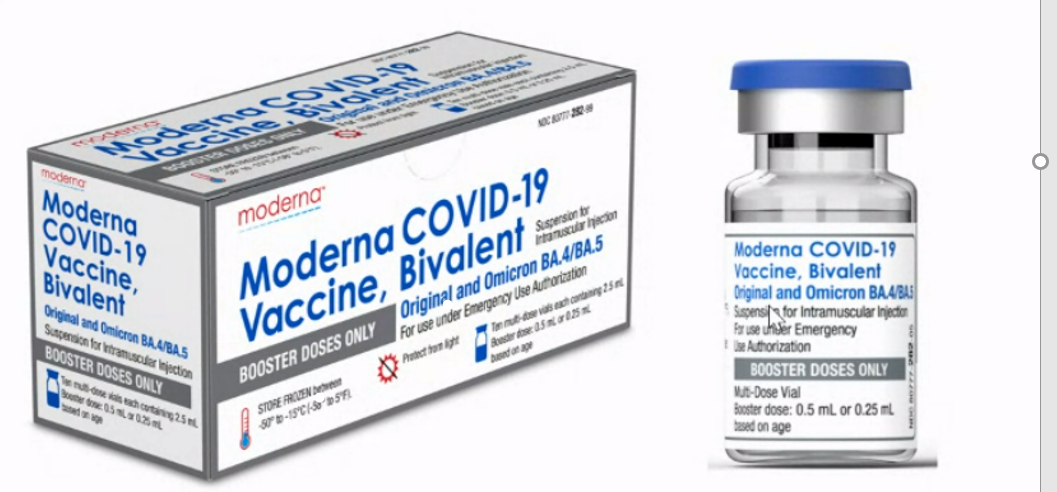 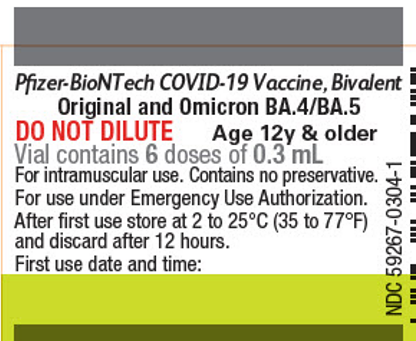 Path to New Bivalent COVID-19 Booster Vaccine
9/6/2022?
8/31/2022?
Begin shipment of bivalent vaccines on 9/1/2022?
Pfizer (8/22/2022)
Moderna (8/23/2022)
ACIP meeting scheduled for 9/1/2022 & 9/2/2022
Possible recommendations by 9/2/2022?
9/2/2022?
4/6/2022
6/28/2022
Strain selection
Bivalent (Original + Omicron-BA.4/5 )
Begin manufacturing
EUA: Emergency Use Authorization
FDA: Food and Drug Administration
VRBPAC: Vaccine and Related Biological Products Committee
ACIP: Advisory Committee on Immunization Practices
All forwarding looking dates subject to change
New Bivalent COVID-19 Booster VaccinesPre-Orders
Texas has received the following as a part of waves 1 & 2 pre-order allocation:
Pfizer Bivalent COVID-19 booster vaccine (502,500 doses)
Moderna Bivalent COVID-19 booster vaccine (192,800 doses)
All provider pre-orders have been ordered.
Shipment to begin immediately following issuance of the EUAs by the FDA. Delivery date unknown as of now.
Eligible Population Projection for Bivalent COVID-19 Vaccine Booster
*Eligible population includes all individuals 12 years and older who have received any dose of COVID-19 vaccine four months prior.
Data as of 8/29/2022
COVID-19 Vaccine Texas Overall Summary
People Vaccinated by Age Group
Data as of 8/29/22
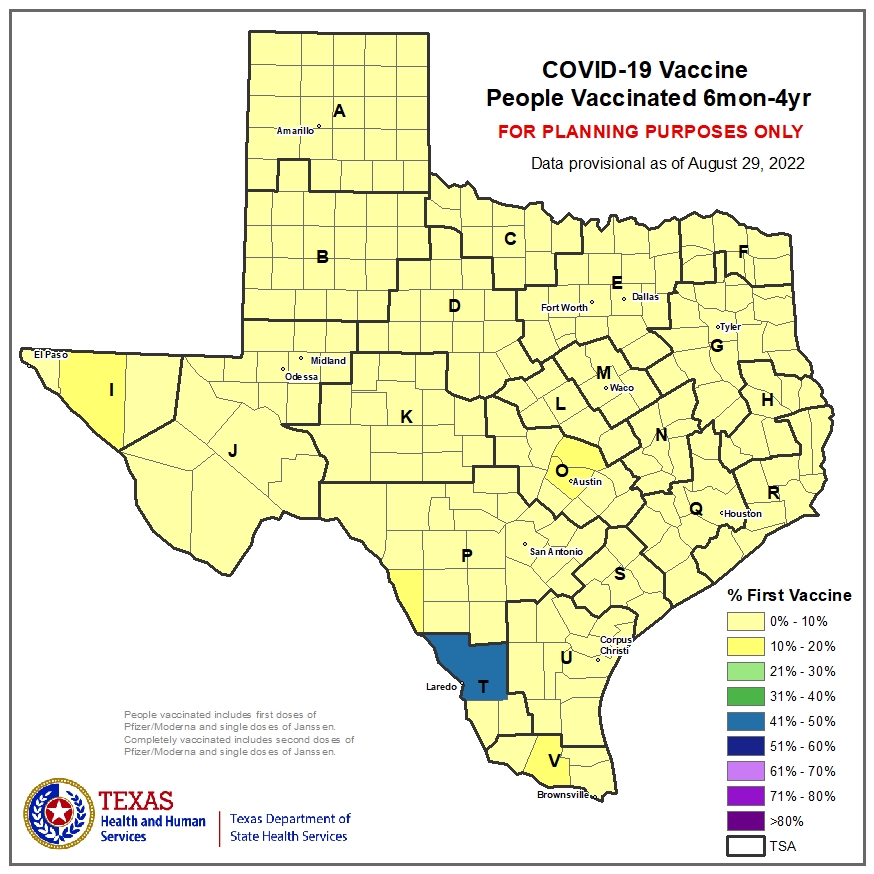 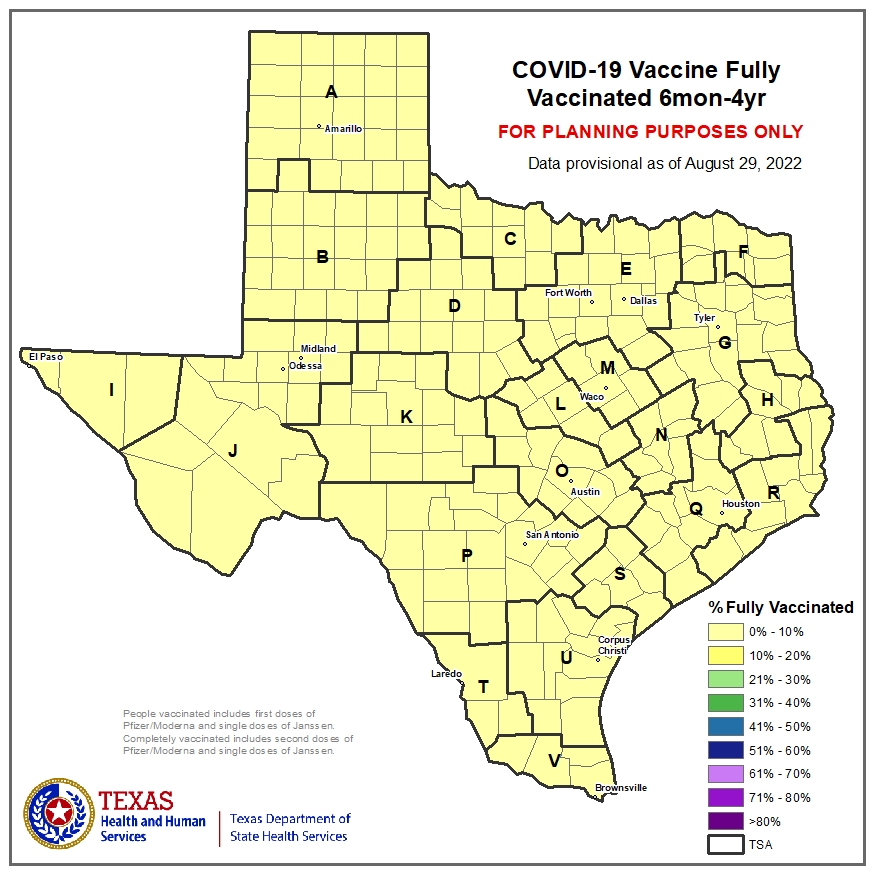 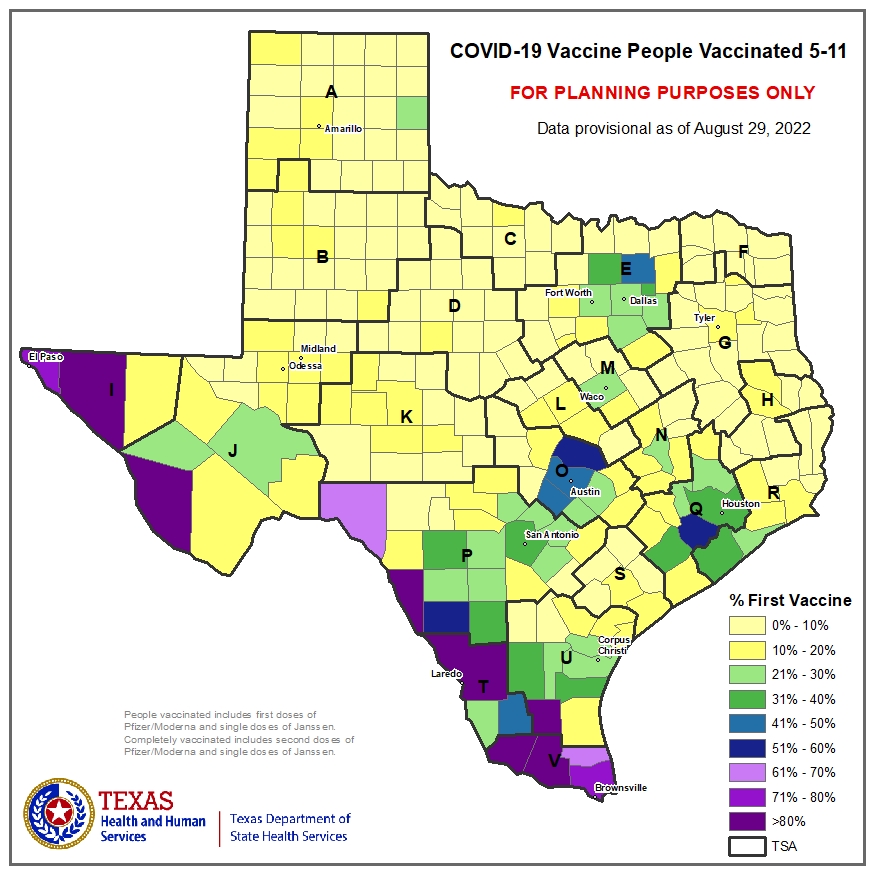 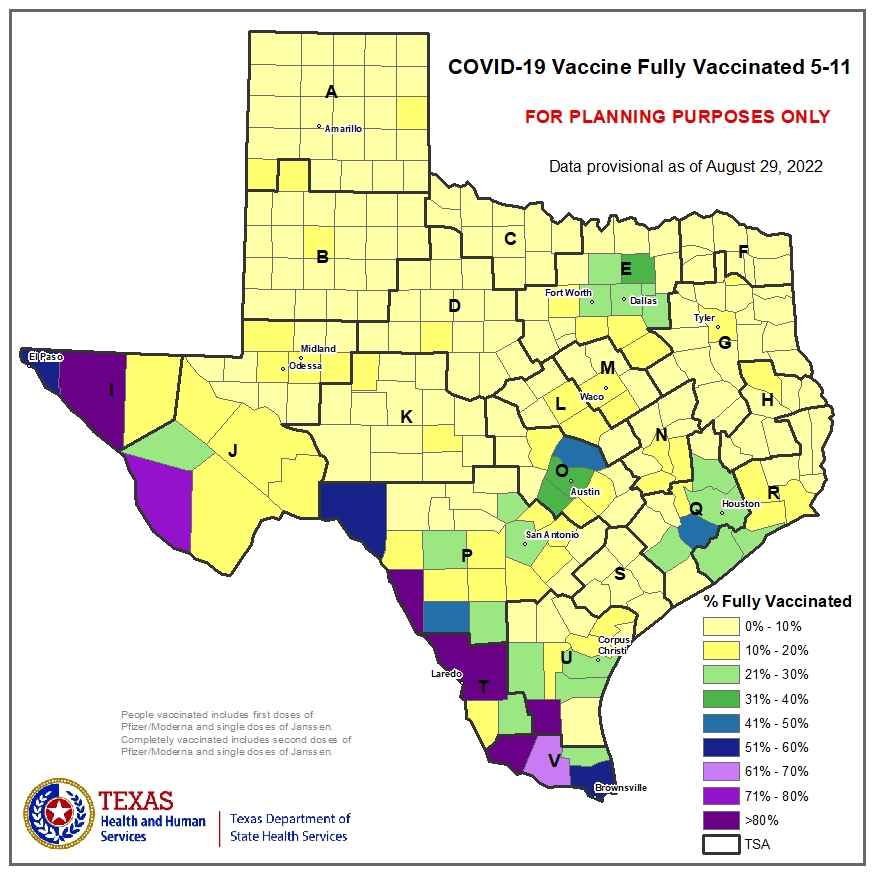 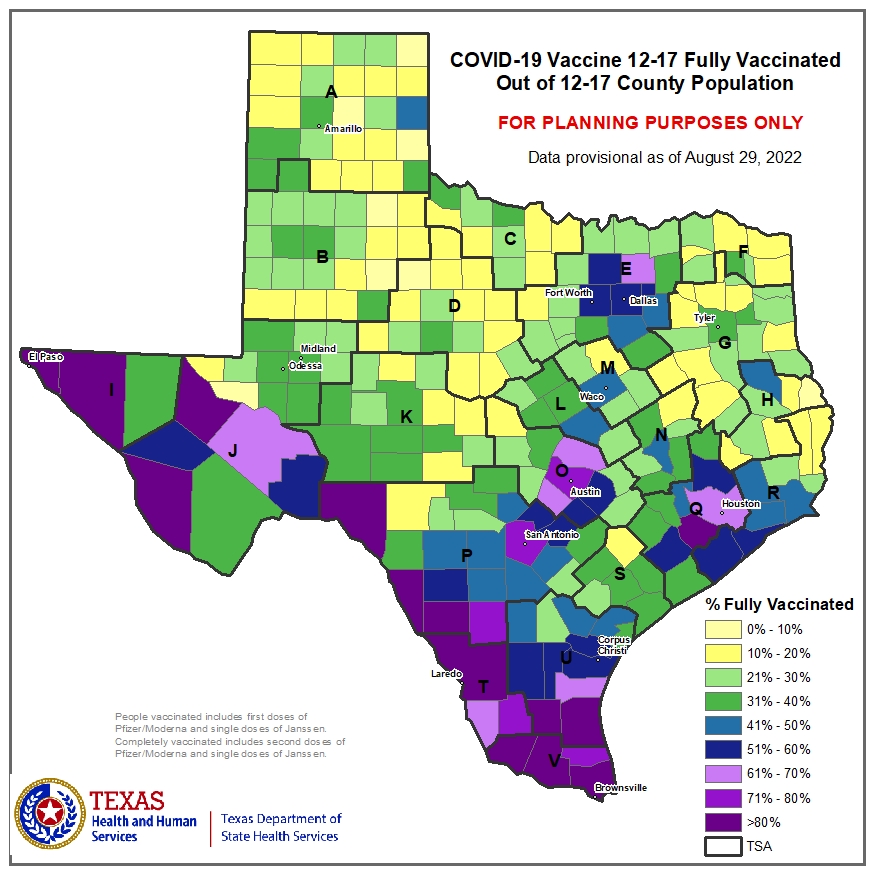 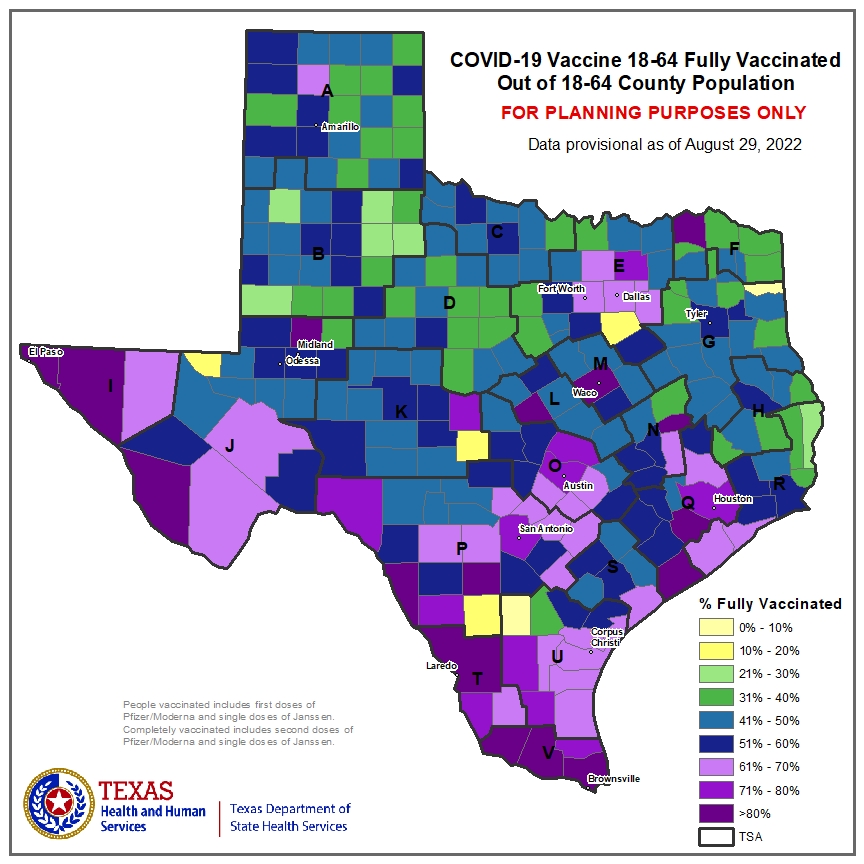 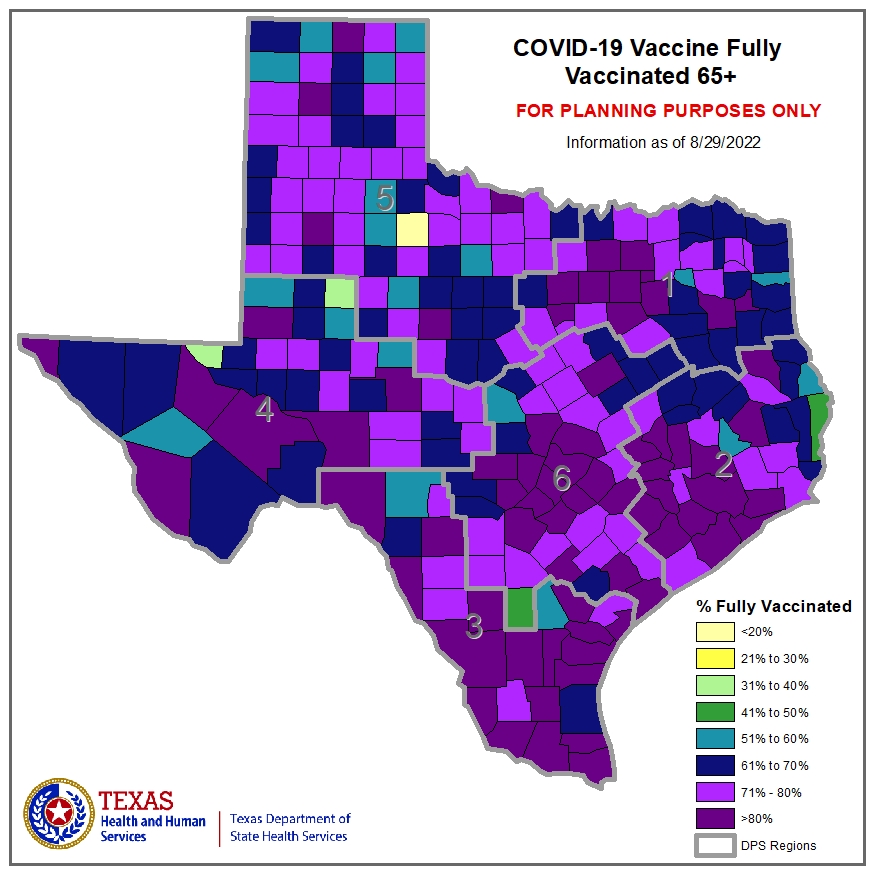 Monkeypox Updates
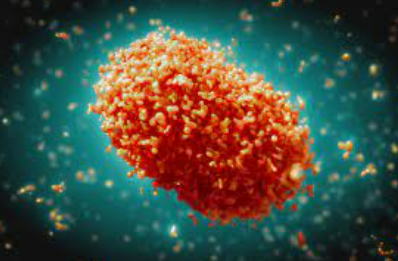 The information presented today is based on CDC’s recent guidance and MAY change.
August 31, 2022
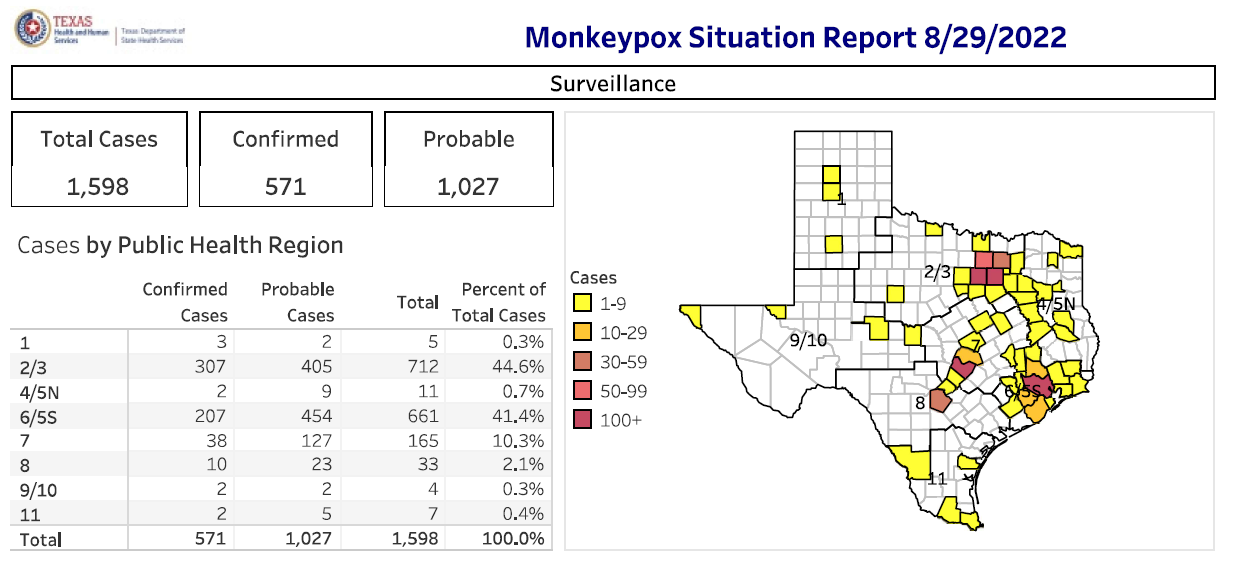 Case Demographics
DSHS INTERNAL USE ONLY: NOT FOR DISTRIBUTION
As of August 29, 2022, there are a total of 1,598 monkeypox cases in Texas
Monkeypox TherapeuticTecovirimat (TPOXX)
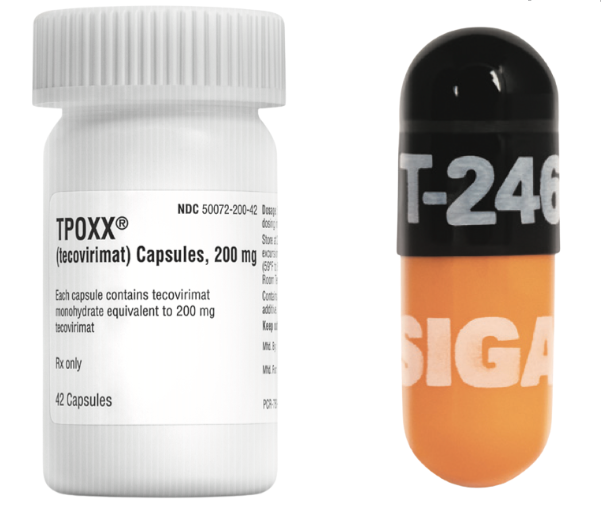 Jurisdictions With Prepositioned Tecovirimat (TPOXX) Oral
Austin Public Health
Dallas County Health and Human Services
Houston Heath Department
San Antonio Metropolitan Health District
Tarrant County Public Health Services
Lubbock Health Department
All 8 PHRs
Texas TPOXX Thresholds
ASPR is making 50,000 courses of TPOXX (100,000 bottles) available to jurisdictions for prepositioning to facilitate timely access to TPOXX for eligible patients.
Jurisdictions’ thresholds are calculated based on a formula based on cases (75%) and number of individuals at the highest risk (25%), including who have HIV or other immunocompromising conditions.
Jurisdictions can receive additional TPOXX supplies to meet the threshold 
only when they have reported use of 80% of their current supply through HPOP and 
have documented submission to the CDC of required regulatory forms (Patient Intake Form, at a minimum) for 90% of the used supply​.
1 Course = Oral form 2 bottles (14 days) for a person with a body weight of 40 kg to less than 120 kg
Monkeypox Vaccination
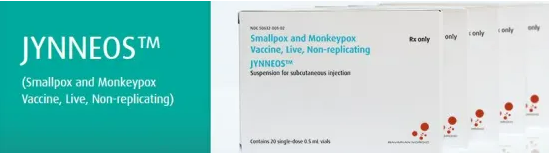 JYNNEOS Schedule and Dosing Regimens
Intradermal (ID)
Subcutaneous (Subcut)
CDC Monkeypox Vaccine Interim Clinical Recommendations
JYNNEOS FDA EUA Fact Sheet HCP
Texas JYNNEOS Vaccine Expanded Eligibility Option
People with a known or possible exposure to the monkeypox virus remain the highest priority for vaccination. 
Local health entities may also expand vaccination to include pre-exposure prophylaxis (PrEP) for people who are at an increased risk of monkeypox, such as people 18 years of age and older who
are men who have sex with men, and 
have had multiple or anonymous sex partners within the previous 21 days.
DSHS further recommends prioritizing eligible people who
have a sex partner who is showing symptoms of monkeypox, such as a rash or sores;
have had a diagnosis of HIV, chlamydia, gonorrhea, or early syphilis, within the previous 12 months;
are on HIV pre-exposure prophylaxis; or
have a condition that may increase their risk for severe disease if infected with monkeypox virus, such as HIV, atopic dermatitis, or eczema.
JYNNEOS Dose Availability Summary
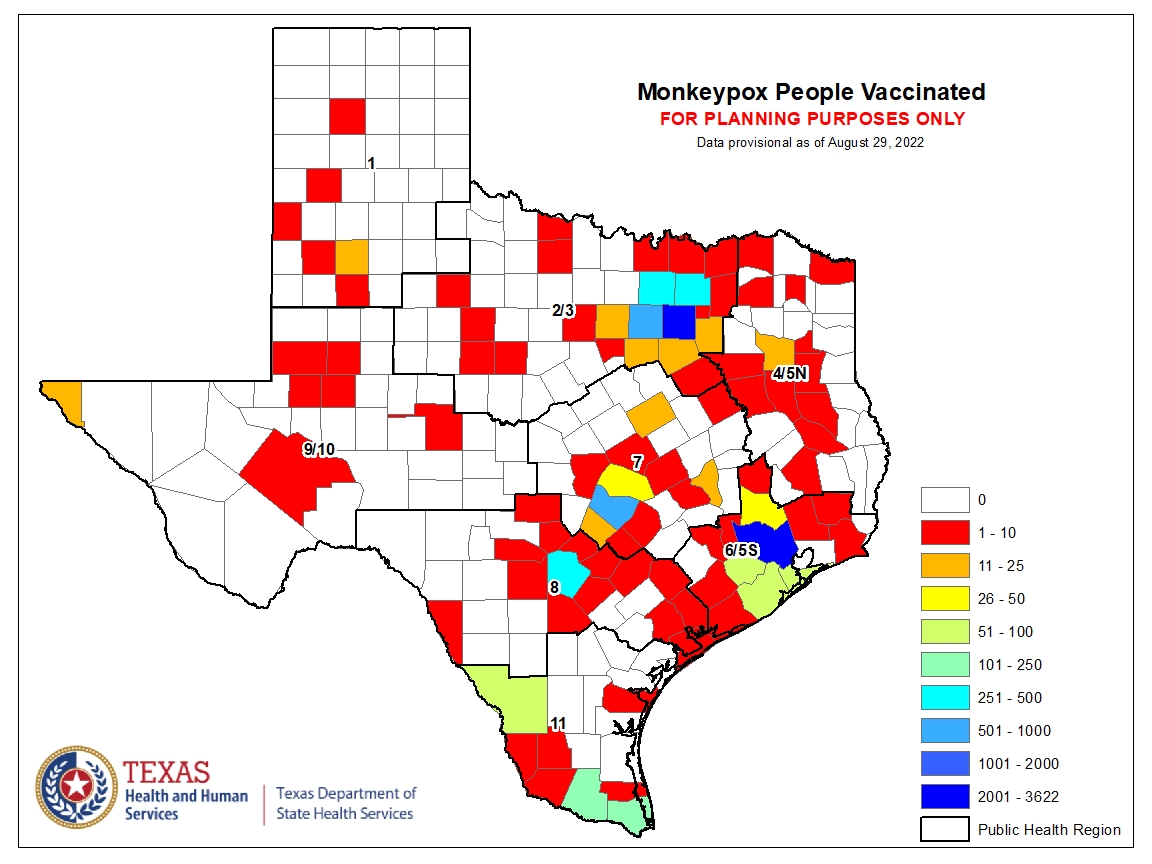 Support & Resources
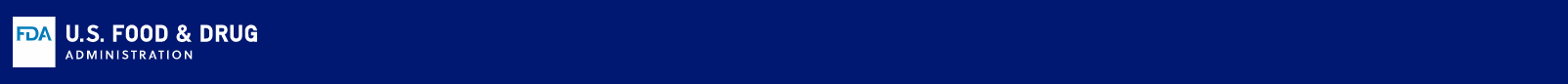 Expanded Access and Emergency Use Authorization
Sometimes called “compassionate use”, Expanded Access (EA) is a potential pathway for a patient with an immediately life-threatening condition or serious disease or condition to gain access to an investigational medical product (drug, biologic, or medical device) for treatment outside of clinical trials when no comparable or satisfactory alternative therapy options are available.
Different types of EA
Required documentation for EA-IND Intermediate size patient group (TPOXX EA-IND):
Informed Consent
FDA 1572
Patient Intake 
Serious Adverse Events (MedWatch)
An Emergency Use Authorization (EUA) is a mechanism to facilitate the availability and use of medical countermeasures, including vaccines, during public health emergencies. Under an EUA, FDA may allow the use of unapproved medical products, or unapproved uses of approved medical products in an emergency to diagnose, treat, or prevent serious or life-threatening diseases or conditions when certain statutory criteria have been met, including that there are no adequate, approved, and available alternatives.
Required documentation for an EUA (JYNNEOS):
Fact Sheet to recipients
Required adverse event reporting 
Vaccine Adverse Event Reporting System (VAERS)
https://www.fda.gov/vaccines-blood-biologics/vaccines/emergency-use-authorization-vaccines-explained
Expanded Access Categories for Drugs (Including Biologics) | FDA
TPOXX EA-IND Protocol
CDC held TPOXX EA-IND provides umbrella regulatory coverage to clinicians, so that facilities do not need to request and obtain their own INDs.
Components of JYNNEOS Vaccine
JYNNEOS is a live vaccine produced from the strain Modified Vaccinia Ankara-Bavarian Nordic (MVA-BN), an attenuated, non-replicating orthopoxvirus. 
MVA-BN is grown in primary Chicken Embryo Fibroblast cells.
Each 0.5 mL dose is formulated to contain:
0.5 x 108 to 3.95 x 108 infectious units of MVA-BN live virus in 10 mM Tris (tromethamine)
140 mM sodium chloride at pH 7.7. 
Residual amounts of host-cell DNA (≤ 20 mcg)
Protein (≤ 500 mcg)
Benzonase (≤ 0.0025 mcg) 
Gentamicin (≤ 0.1 mcg)
JYNNEOS is a sterile vaccine formulated without preservatives.
The vial stoppers are not made with natural rubber latex.
https://www.rxlist.com/jynneos-drug.htm#description
JYNNEOS Resources
FDA EUA Fact Sheet for Providers: https://www.fda.gov/media/160774/download
FDA EUA Fact Sheet for Patients and Caregivers: https://www.fda.gov/media/160773/download
FDA EUA Fact Sheet for Patients and Caregivers in other languages: https://www.fda.gov/emergency-preparedness-and-response/mcm-legal-regulatory-and-policy-framework/emergency-use-authorization#monkeypox
FDA: JYNNEOS Package Insert: https://www.fda.gov/media/131078/download
Use of JYNNEOS (ACIP Recommendations)
Vaccine Information Statement: Smallpox/Monkeypox Vaccine (JYNNEOS™): https://www.cdc.gov/vaccines/hcp/vis/vis-statements/smallpox-monkeypox.pdf
JYNNEOS Expiration Look-up: Monkeypox (hhs.gov)
Vaccine Adverse Events Reporting System https://vaers.hhs.gov/
JYNNEOS Storage and Handling Summary: https://www.cdc.gov/poxvirus/monkeypox/pdf/Storage-and-Handling-Summary.pdf
FDA Fast Facts: JYNNEOS: Final Fact Sheet Monkeypox Jynneos 07292022 (fda.gov)
FDA granted an EUA amendment for preparation and storage for JYNNEOS vaccine: Letter granting EUA amendment for 8-week storage - Jynneos (fda.gov)
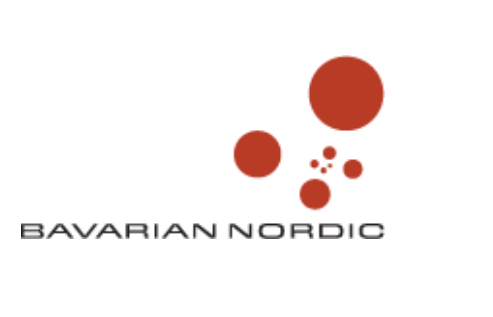 Requests for JYNNEOS Medical Information

• medical.information_US@bavarian-nordic.com 
• US Telephone Number: 1-844-4BAVARIAN (844-422-8274) 
• US Fax Number: 1-833-4BAVARIAN
DSHS Resources
EAIDU Monitoring: EAIDUMonitoring@dshs.texas.gov
TPOXX requests: dshsmpxconsult@dshs.texas.gov
Vaccine questions: DSHSPMXVax@dshs.texa.gov
DISCLAIMER
The information presented today is based on CDC’s recent guidance and MAY change.
August 31, 2022